Мастер - класс
Морозные узоры или волшебство свечкой.
Мы должны всех удивить! Поэтому будем рисовать картину свечкой. Для ребёнка такой рисунок покажется настоящим волшебством. Уметь рисовать ребёнку пока совсем не обязательно, достаточно навыков закрашивания краской.
Нам потребуется:
Стакан с водой 
Акварельная краска
Кисть
Альбомная бумага
Свечка
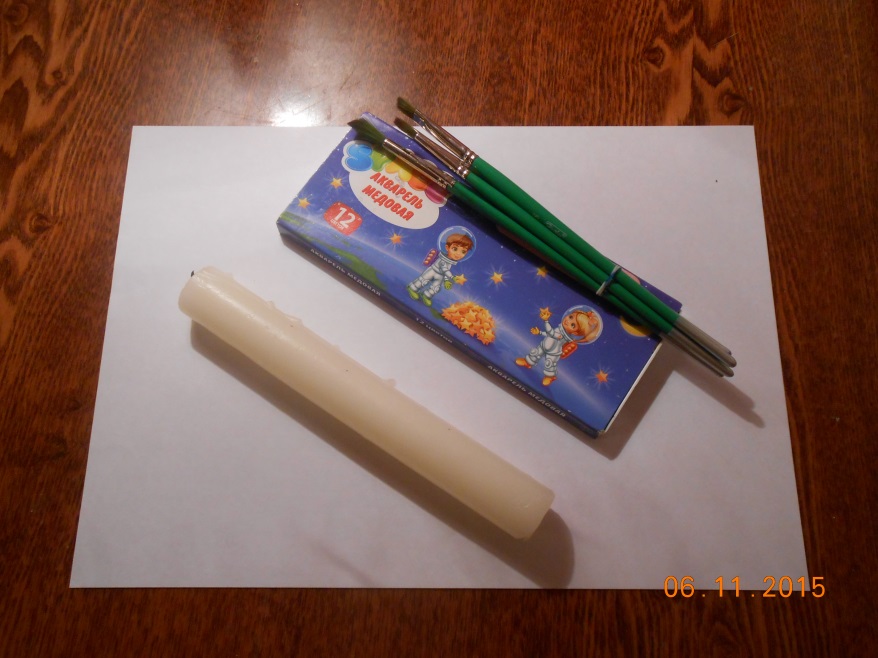 Придумываем рисунок и рисуем его свечкой.
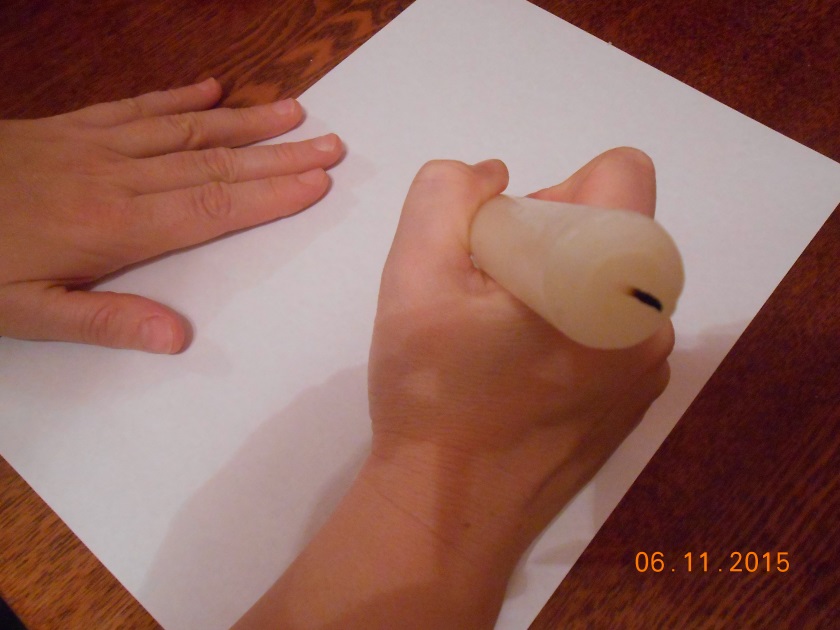 Сейчас роль волшебника играет мама. 
Чтобы рисунок появился по волшебству
Ребёнок не должен видеть процесс 
Рисования свечкой.
Смачиваем рисунок водой, разводим краски и раскрашиваем нашу картину.
Показываем ребёнку «чистый» лист,
произносим волшебные слова и  
начинаем раскрашивать.
Волшебство сработало! У нас проявился рисунок. Приятного вам волшебства!